What am I?
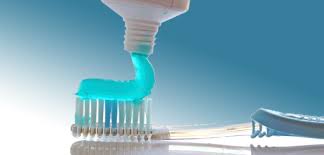 I most likely originated in China, Egypt and India as early as 5000 BC.
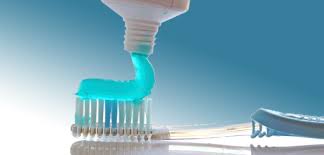 An early Egyptian recipe for me was made with crushed rock salt, dried iris flowers, pepper and mint. Other, more unpleasant-tasting ingredients that were sometimes added include ox-hoof ashes and burnt eggshells
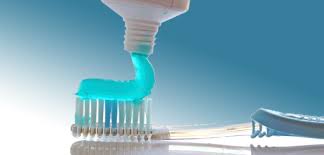 In the late 1700s, people used me as a powder made mostly from burnt toast.
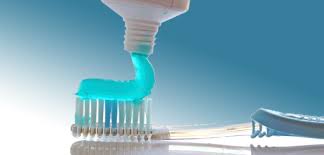 An edible version was developed for the US astronauts in space in 1987, and it's still used today with young children.
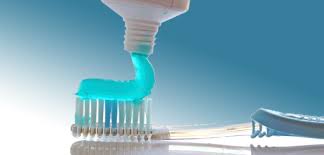 I am made to fit every need – for kids, sensitive teeth, whitening teeth, tartar control, freshening breath, cavity protection and fighting germs that cause gingivitis.
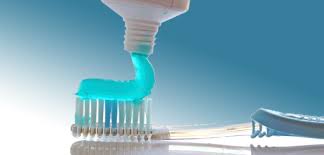 I am toothpaste!
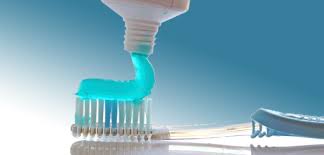